Availability Zone 1
Availability Zone 2
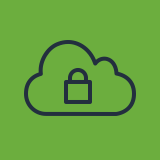 VPC
Public subnet
Public subnet
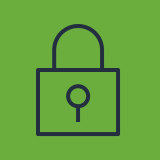 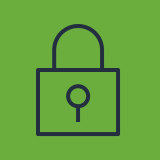 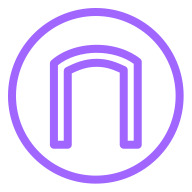 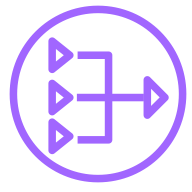 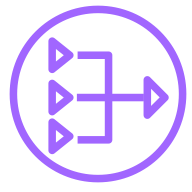 NAT gateway
NAT gateway
Internet gateway
Outbound
Outbound
Port 80
Port 80
Port 80
Internal
Internal
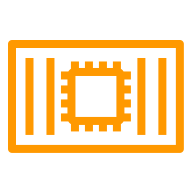 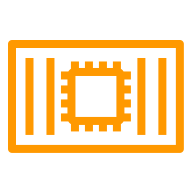 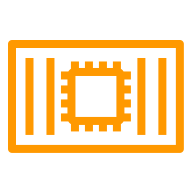 Container
Container
Container
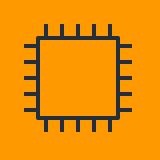 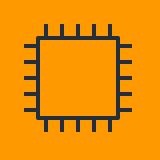 EC2 instance
EC2 instance
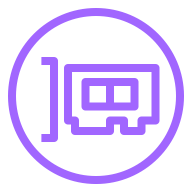 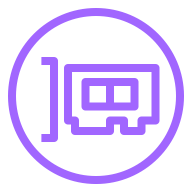 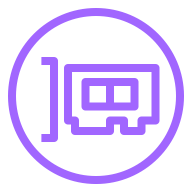 ENI
ENI
ENI
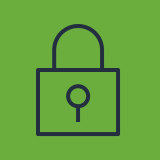 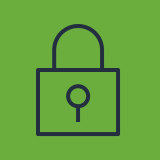 Private subnet
Private subnet
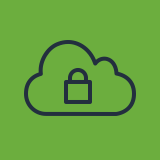 VPC
Public subnets
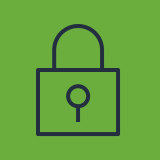 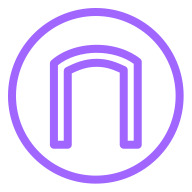 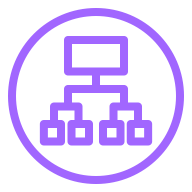 Public facing Application
Load Balancer for ingress
Internet gateway
Inbound
Inbound
Port 80
Port 80
Port 80
Internal
Internal
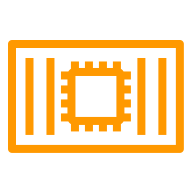 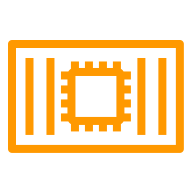 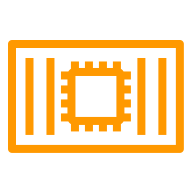 Private Service
Public
Service
Public
Service
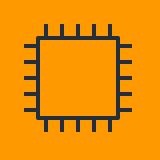 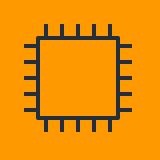 EC2 instance
EC2 instance
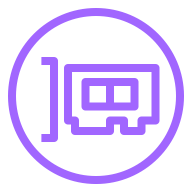 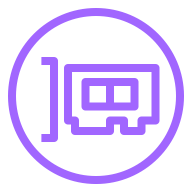 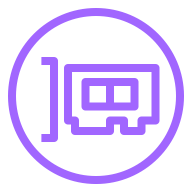 ENI
ENI
ENI
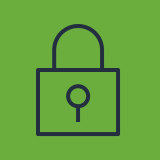 Private subnets